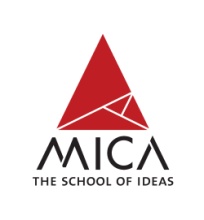 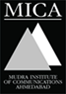 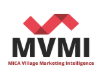 A Product from MICA
Tutorial for MICA Village Marketing Intelligence (MVMI)
www.mica-mimi.in
Home Page
Home Page
Are you Curious to know this??
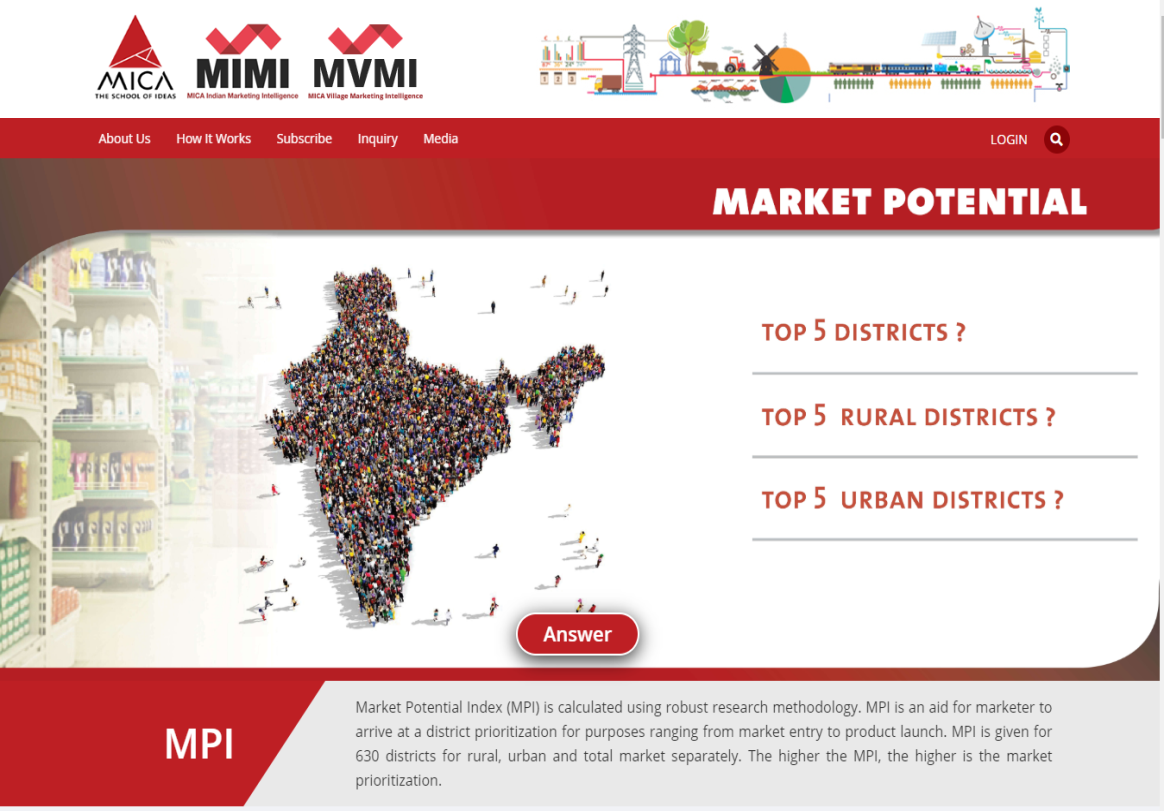 Please Click here and Share your contact details
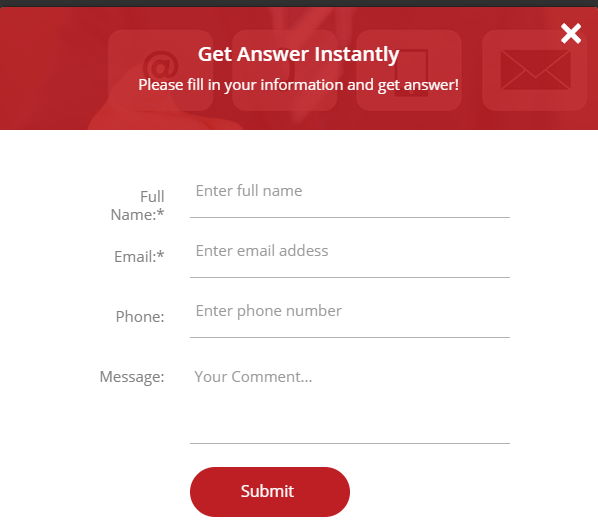 Kindly Share your contact details and Click on 'Submit’
Here is the Answer
Home Page
Are you Curious to know this??
Here is the Answer
Introduction to MICA
Introduction to Market Intelligence
Introduction to Market Intelligence
Scroll down to know More..
UNIQUE FEATURE
SECTORS WE COVER
DATA SOURCES
METHODOLOGY
MIMI TEAM
DOWNLOAD BROCHURE
Log-in Page
Please Enter Your Login Credentials
A Sample Case Study
Marketing Dilemma:
Since the Central Government in India is focusing on the development of North-Eastern states, a leading FMCG company has decided to expand its operations in the rural areas of Assam. What districts/regions it should choose for its entry strategy in the rural market of Assam is a puzzle. Under such circumstances, MVMI can most certainly aid them in determining the best entry point.
Explore Data (Village Summary / Village  )
Explore Data  Village Summary
A Sample Case Study
Select the top 5 districts with highest rural MPI
Step 1: Select State ‘Assam’




Step 2: Select District (Select all using check box placed beside search tool)
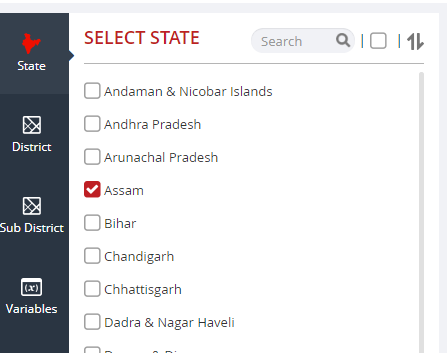 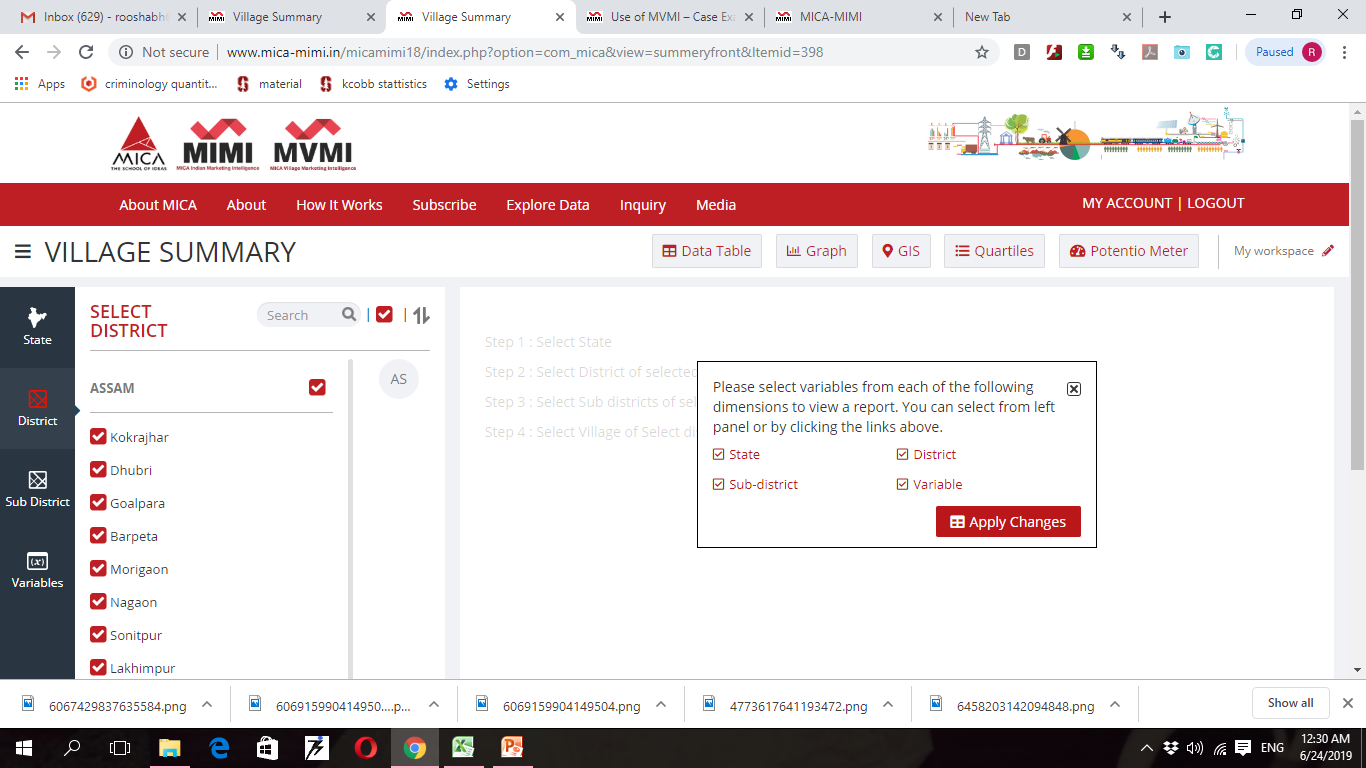 Check Your Explored Database in Data Table
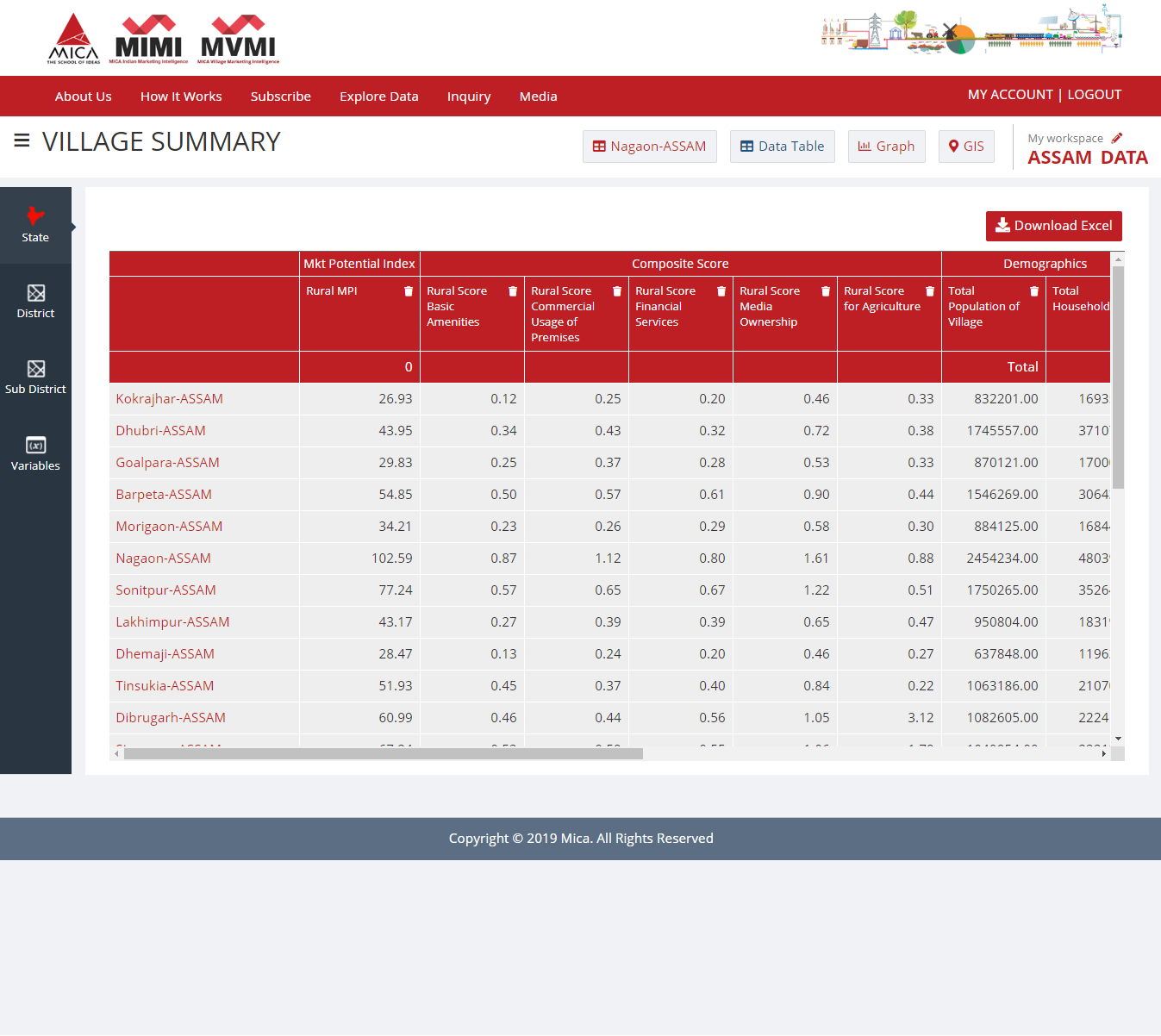 Click  here to  Export your  Selected Database
Downloaded data in ‘.xls’ file format
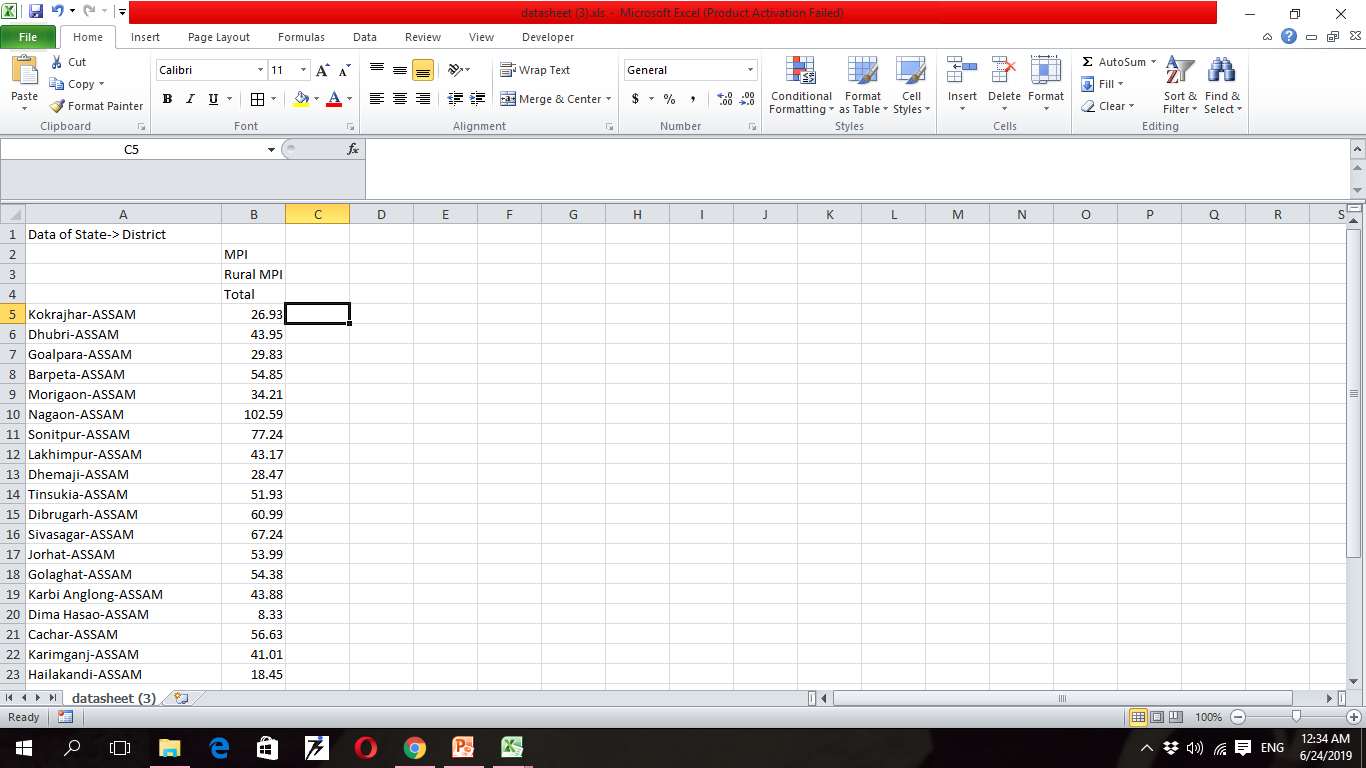 Once data is downloaded in EXCEL file format then using ‘sort ‘ function districts can be arranged as per the highest MPI to the lower. Here, Nagaon is having Highest Rural MPI (102.59).
A Sample Case Study
Decide the variables relevant to the product/s company is planning to sell in the region. OR in general, variables relevant to the FMCG product. Consumption of FMCG products primarily depends on the following.

Population of the village
Awareness 
Availability of the product in the village. 

Awareness can be created through media and promotional campaign. Product can be made available through various market places.
A Sample Case Study
Thus relevant variables for rural marketing of FMCG product can be listed as;
Consumption Indicators 
Rural MPI 
No of Villages 
No of HH 
Total population in Villages
Marketing Places 
Mandis/Regular Market,
Weekly Haat 
Places Can be used for Promotion 
No of Schools and Colleges 
No of Villages Having Community Centre
No of Villages Having Cinema/Video Hall
Availability of Media 
No of Villages Having Mobile Phone Coverage
No of Villages Having Daily Newspaper Supply
Check Your Explored Database in Data Table
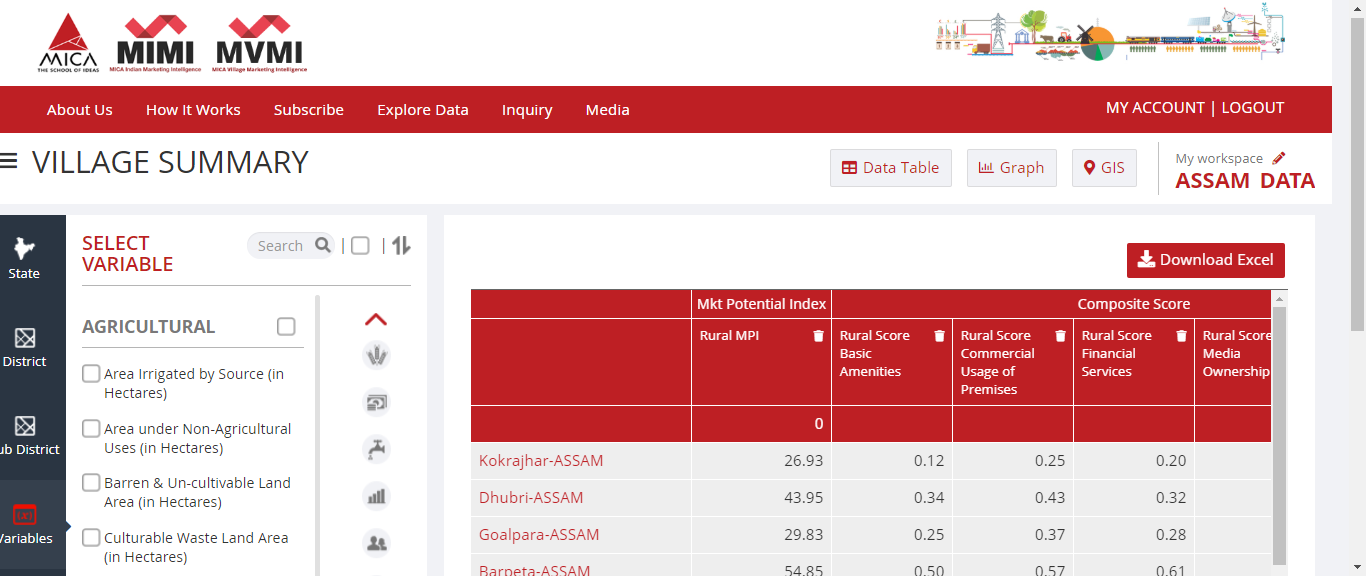 Click  here to  Export your  Selected Database
Please Click here on the group icons to view your Selected  Variables
A Sample Case Study
It can be concluded from the data that; Nagaon has maximum no of households and maximum population. Maximum no of regular markets, though weekly haats are marginally less compared to Sonitpur. Thus, selling the product in the villages of Nagaon is much easier compared to other districts. Considering promotion of the product, again Nagoan is the district with a maximum no of schools/colleges and community centers. Considering advertising the products, Sonitpur is the best as it has maximum no of villages with mobile coverage and having daily newspaper.
You can easily represent your selected data graphically by using two different type of Charts
Please Select /Change  type of Chart
Click on ‘Filters’ to Select Variables & districts for Chart
Please Click here to Export Chart for selected Data in ‘PDF‘
Dialogue-Box : Filters 
Click on ‘Filters’ to select Districts and a Variable
Click on ‘Apply Changes’ to Generate Bar Chart
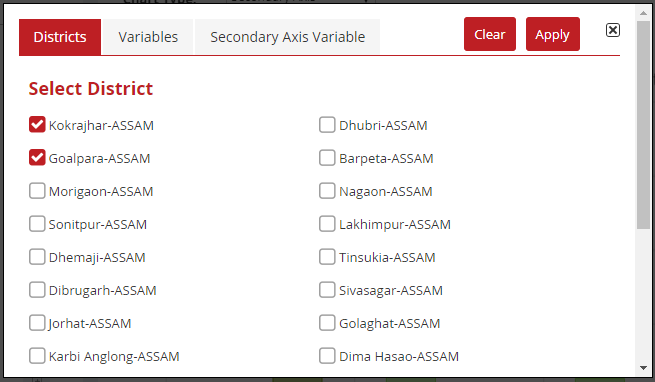 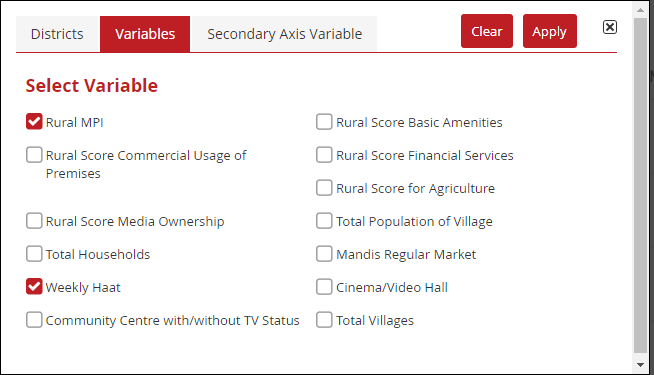 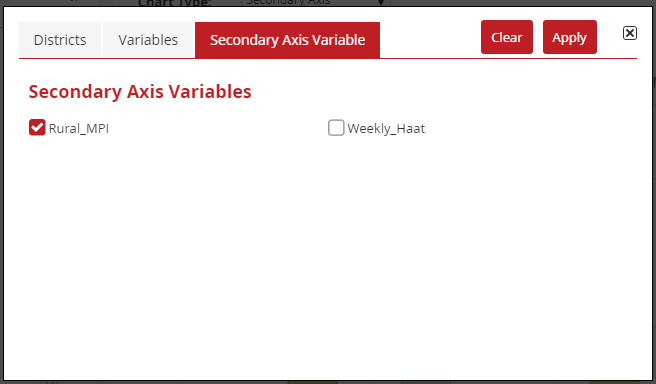 Second Level Chart (Bar)

Range of MPI is 1.00 to 1000.00
Population figures above 100000
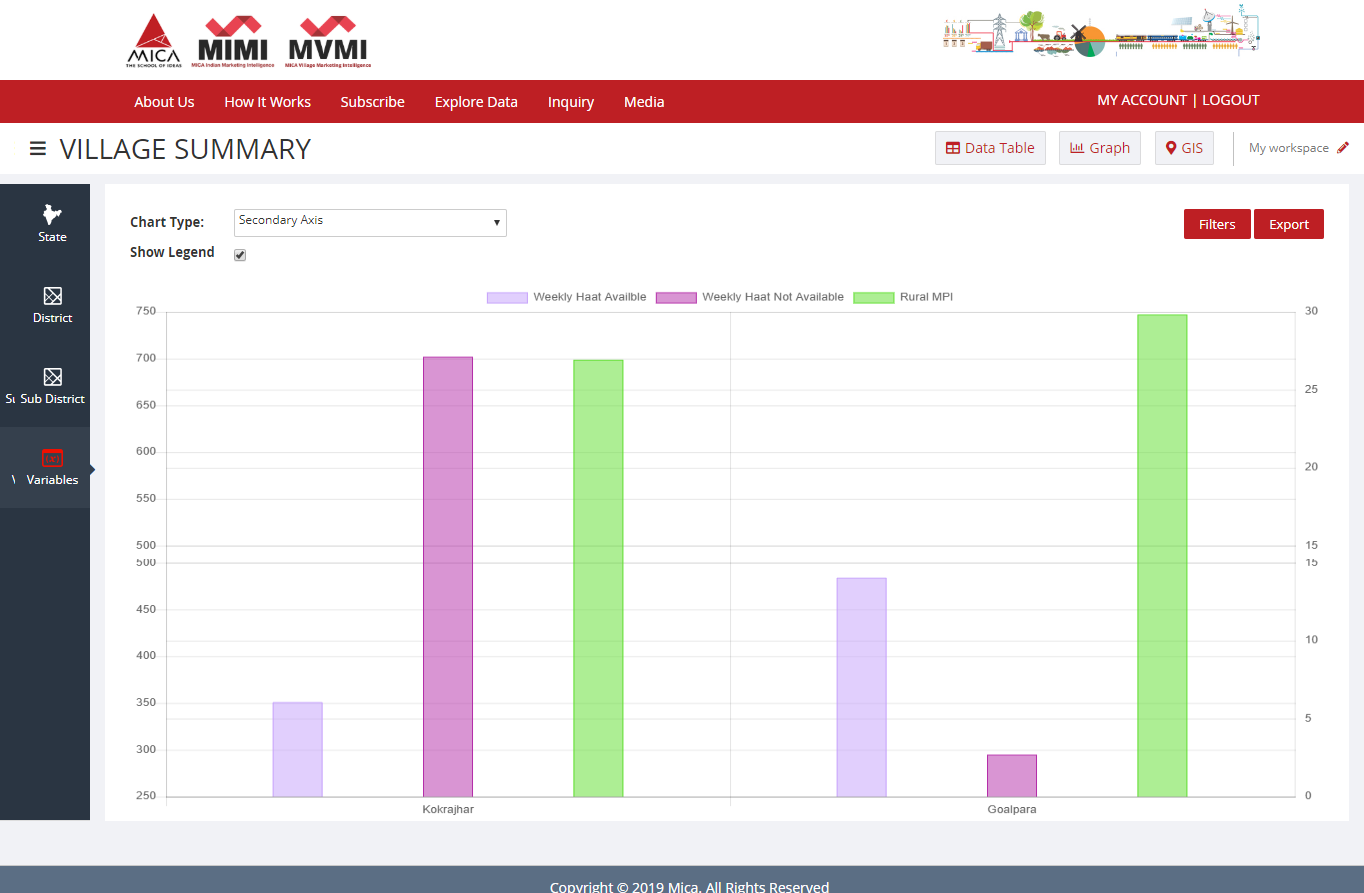 Click on ‘Filters’ to Select Variables & districts for Chart
Bubble Chart
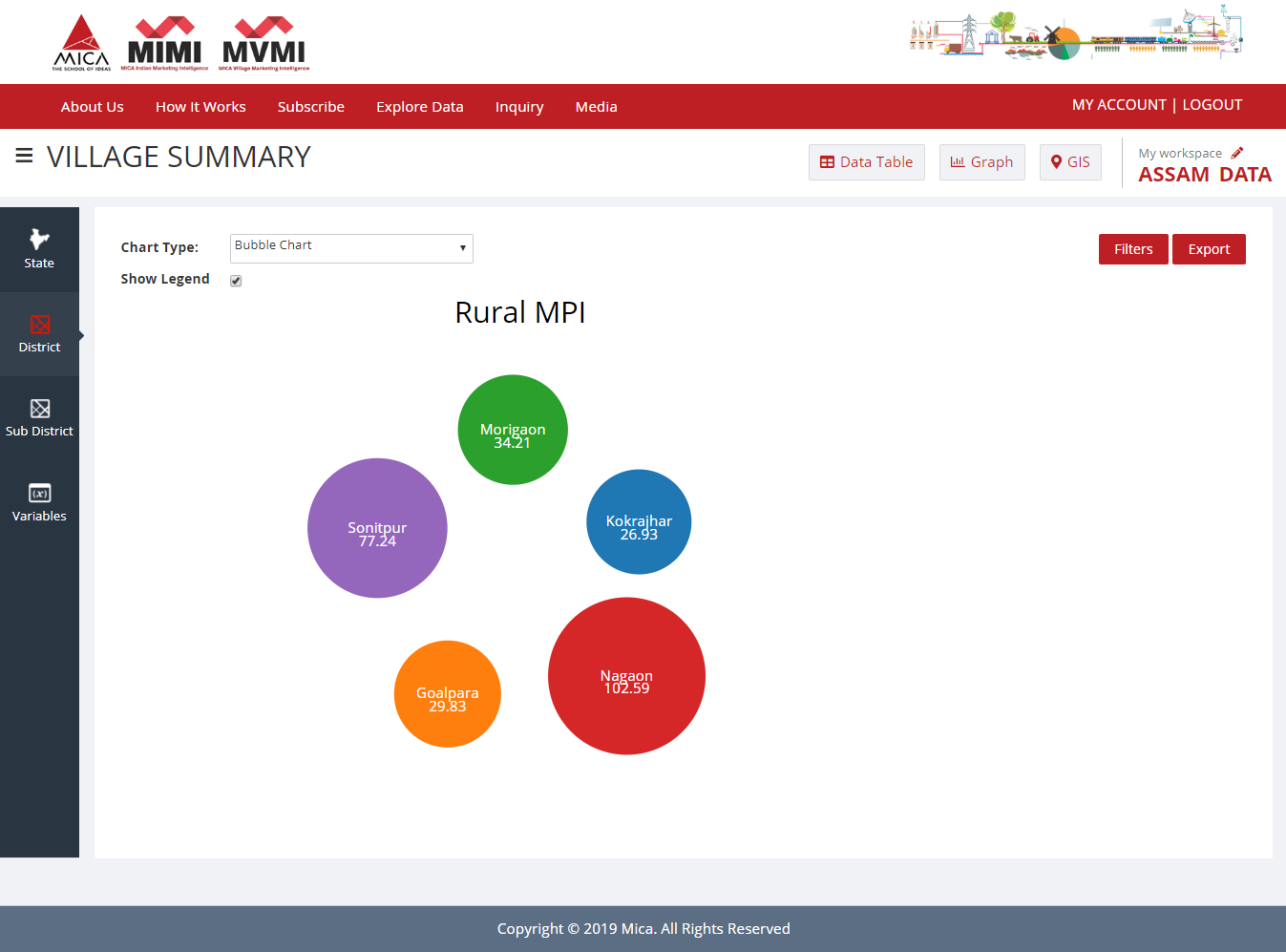 Click on ‘Filters’ to Select Variables & districts for Chart
Data Table as per Villages
Considering the relevant variable, Nagaon can be selected . Click on Nagon to view village wise data of it
Click on Nagaon
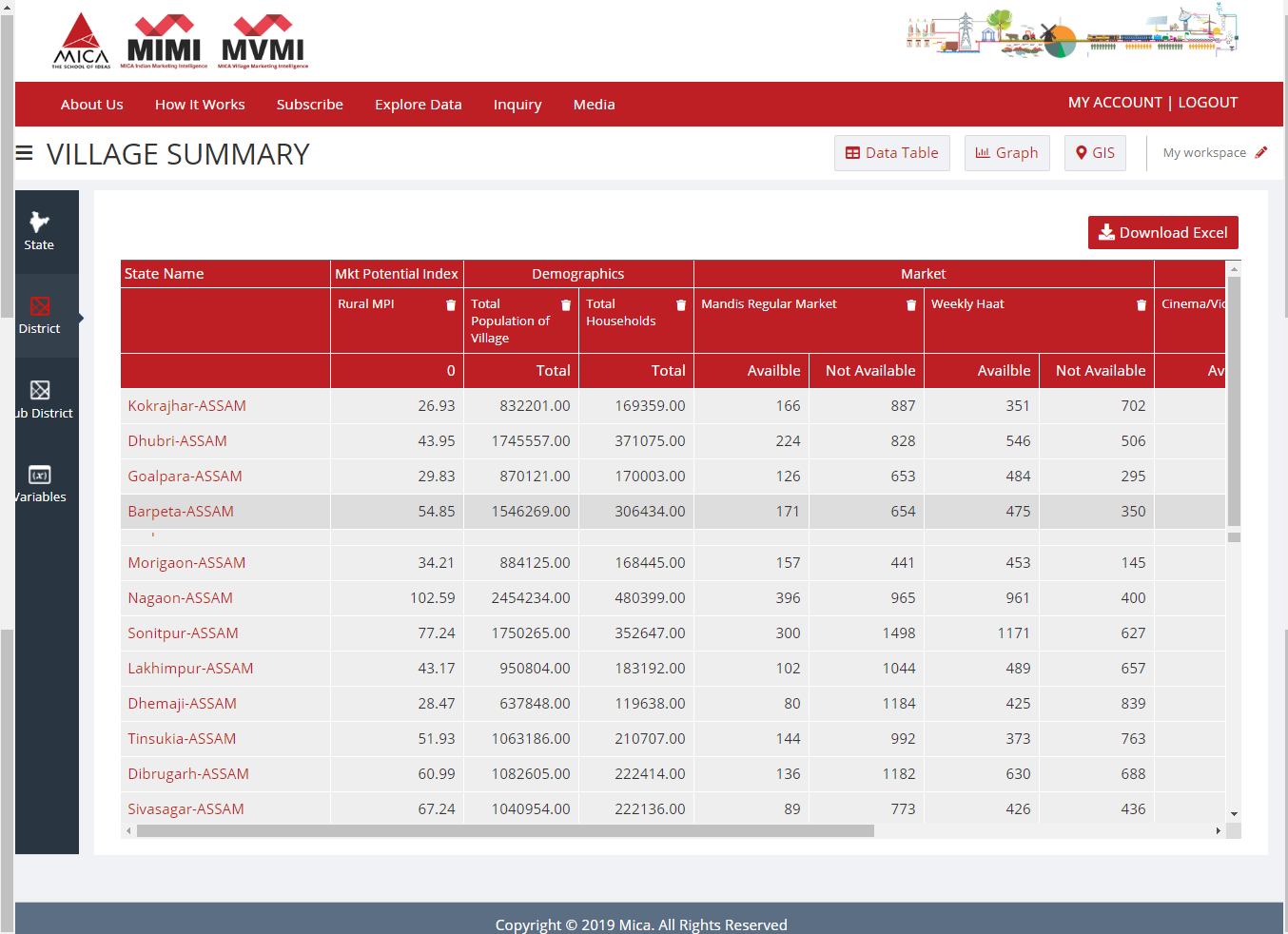 Data Table as per Villages
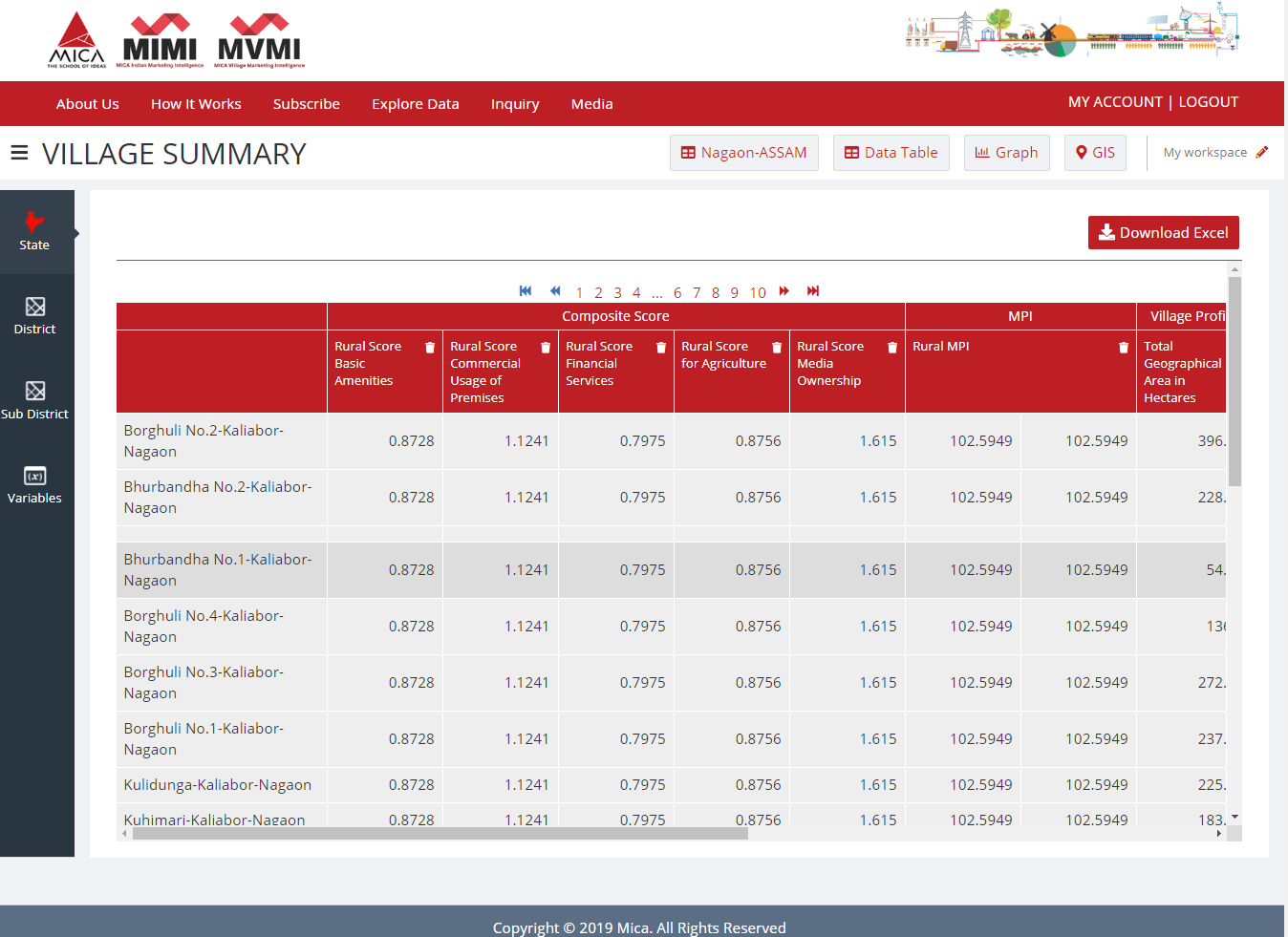 Click here to load village summary at District level
Record your selections: My Workspace
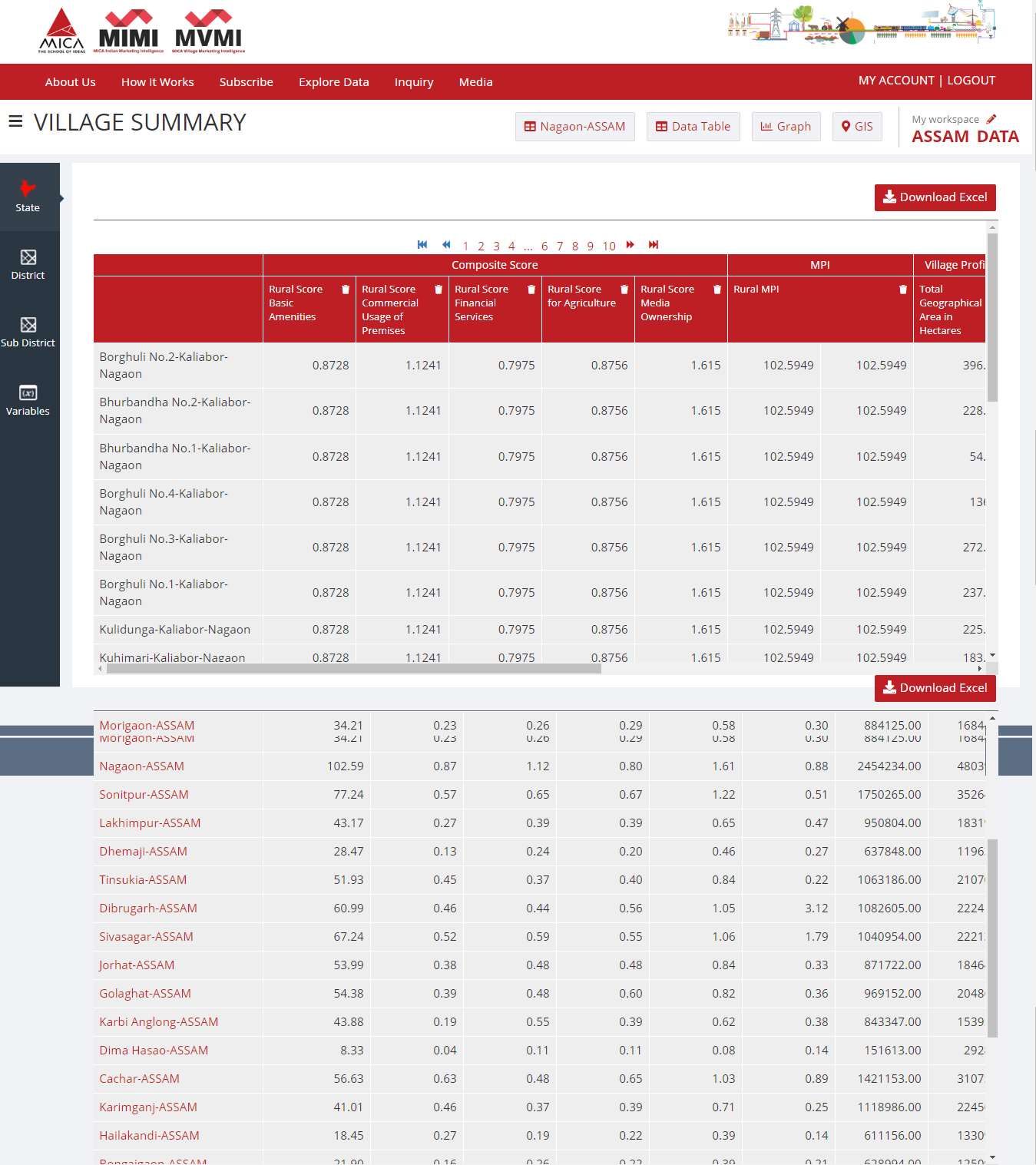 Downloaded data in ‘.xls’ file format
(Village wise data of Nagaon with relevant variables)
A Sample Case Study
Summary of Data Extracted from MVMI reveals that;
Total no of households in the 18 villages: 20,976
Total population of 18 villages: 1,07,0333
Total no of primary schools: 119 and secondary schools: 60
All these villages have supply of daily newspapers and except three villages namely; Jamuguri, Silangani Gaon and Dakshin Debasthan have mobile coverage.
All these 18 villages have weekly haat Except two villages Niz Chalchali and Ranga Gara Huzz all the others have Mandis/ Regular market.
Thus, the 18 villages of Nagaon district could be deemed the most appropriate for market entry in Assam’s rural market.
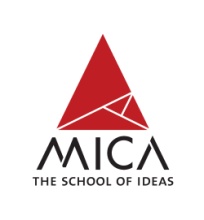 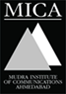 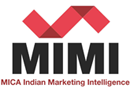 Thanks a lot….
Let’s build a solid marketing strategy for India with MIMI today
Contact us :-MICA, Ahmedabad
                                    Shela,  Ahmedabad - 380 058
             Gujarat, India                   
              Tel: +91 02717 – 308250. 
    E-mail: mimi@micamail.in
                                              Web-address: www.mica-mimi.in